Podsumowanie programu „Trzymaj formę” w roku szkolnym 2015/2016w Zespole Szkół w Ostrówku
Edukacja zdrowotna 
w Zespole Szkół w Ostrówku jest jednym z podstawowych i bardzo ważnych elementów nauczania i wychowania. 
Działania skierowane na edukację prozdrowotną, ekologiczny styl życia, bezpieczeństwo oraz aktywność fizyczną pozwoliły uzyskać w 2013 roku Wojewódzki Certyfikat 
Szkoły Promującej Zdrowie.
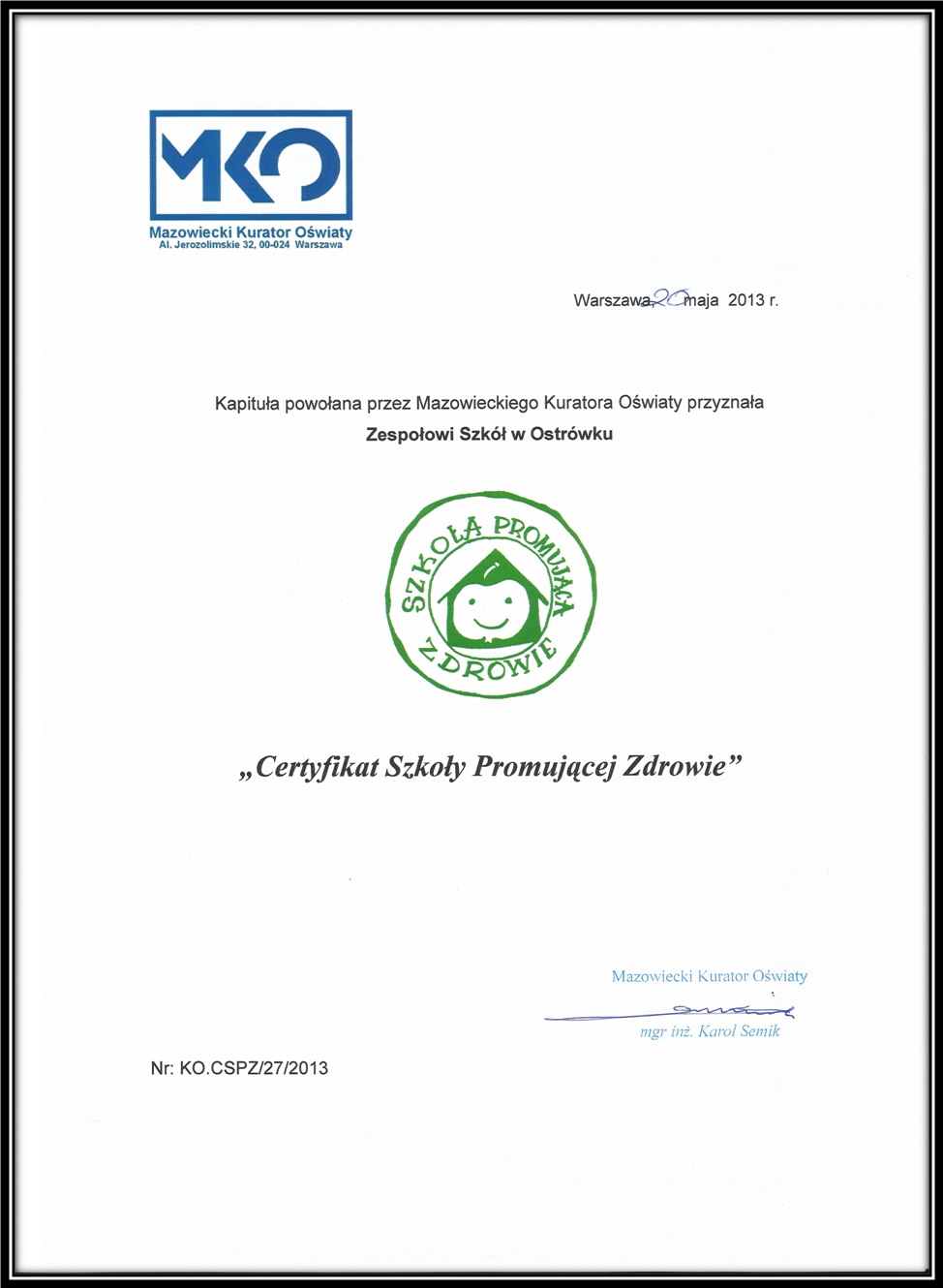 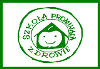 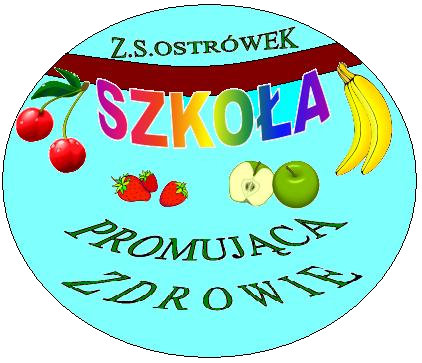 Kolejnym naszym wyzwaniem jest zdobycie 
Krajowego Certyfikatu Szkoły Promującej Zdrowie
Program ”Trzymaj formę” 
Celem głównym programu jest edukacja w zakresie trwałego kształtowania prozdrowotnych nawyków wśród młodzieży szkolnej i ich rodzin poprzez promocję zasad aktywności fizycznej oraz prawidłowego sposobu odżywiania się dzieci i młodzieży.
Działania dotyczące zdrowego odżywiania
w Zespole Szkół w Ostrówku w roku szkolnym  2015/2016
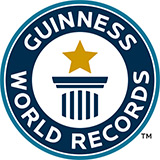 Próba bicia rekordu Guinnessa       w największej lekcji gotowania zdrowego śniadania w ramach programu „Śniadanie daje moc”
Etap I 
 Zapoznanie się z projektem „Śniadanie daje moc” i zasadami bicia rekordu Guinnessa – największej lekcji gotowania zdrowego śniadania.
Etap II 
Pozyskanie sojuszników do współpracy – dyrekcja szkoły,  nauczyciele nauczania zintegrowanego, rodzice dzieci.
Zebranie niezależnych świadków oraz niezależnych stewardów.
Zgromadzenie potrzebnej dokumentacji.
Organizacja kamerzysty oraz osoby przygotowującą dokumentację fotograficzną.
Etap III
Zakup potrzebnych produktów do przygotowywania zdrowego śniadania.
Organizacja akcji na sali gimnastycznej – stoliki dla wszystkich uczestników (171 uczestników), dekoracja sali.
Prowadzenie akcji, przygotowywanie potrzebnej dokumentacji filmowej i fotograficznej.
Przygotowywanie śniadania przez dzieci, nauczycieli i rodziców.
Wspólne jedzenia zdrowego śniadania.
Wykonanie wspólnego zdjęcia.
Etap IV
Podsumowanie akcji.
Przygotowanie dokumentacji  w języku polskim i angielskim.
Wysłanie dokumentacji do biura projektu.
Próba bicia rekordu Guinnessa była obserwowana przez  niezależnych świadków i stewardów
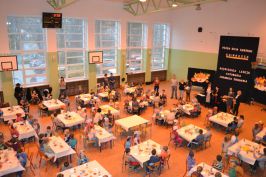 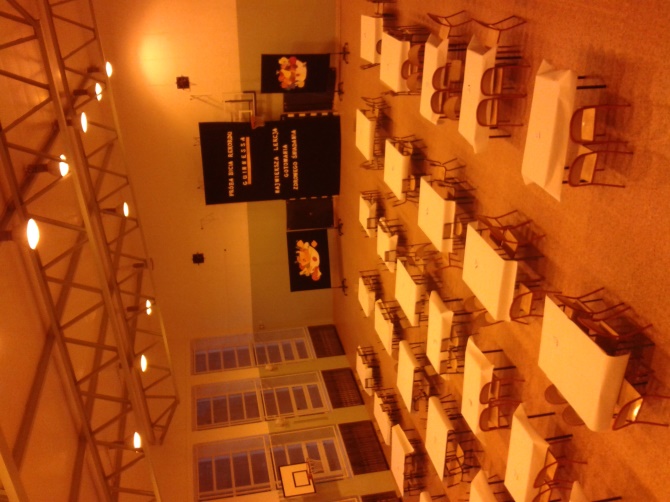 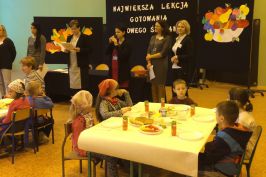 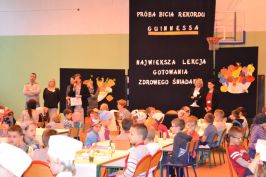 Zrobiliśmy twarożkowe rzeźby, kolorowe kanapki oraz owocowe szaszłyki
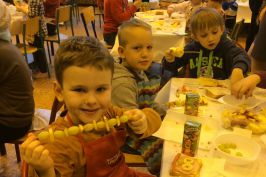 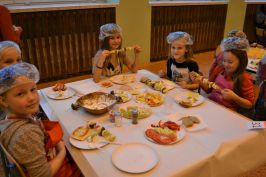 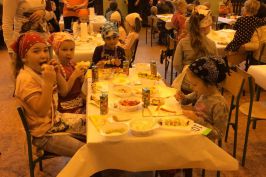 Wspólnie zjedliśmy pyszne i zdrowe śniadanie
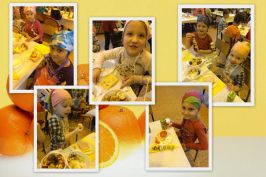 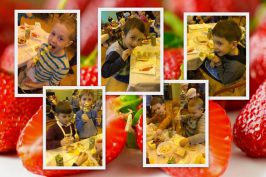 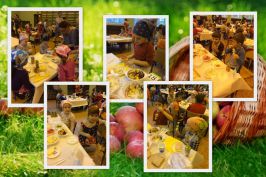 Wspólne zdjęcie uczestników akcji
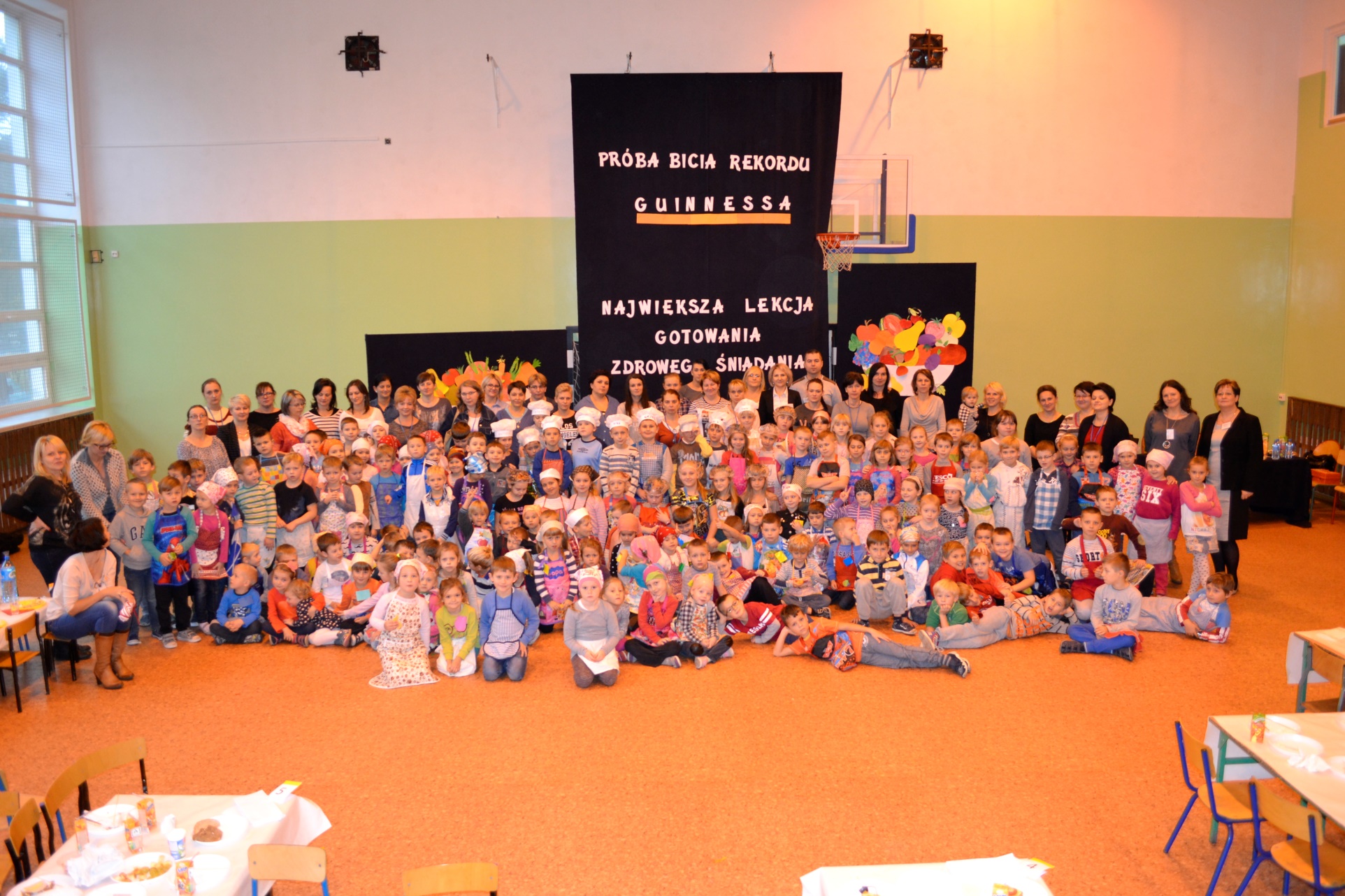 Uczestnicy programu „Śniadanie Daje Moc”odnieśli światowy sukces i trafili do Księgi Rekordów Guinnessa!6778 uczestników – to nowy Rekord Guinnessa w największej lekcji gotowania zdrowego śniadania, ustanowiony w ramach programu Śniadanie Daje Moc. Ten niesamowity wyczyn należy do polskich uczniów ze szkół podstawowych, które 6 listopada 2015 roku, w Dniu Śniadanie Daje Moc, pokazały całemu światu swój ogromny entuzjazm dla zdrowego odżywiania i codziennego jedzenia śniadania. Komisja Rekordów Guinnessa w Wielkiej Brytanii oficjalnie potwierdziła ustanowienie nowego rekordu, a polski wynik jest lepszy od poprzedniego o 444 uczestników!
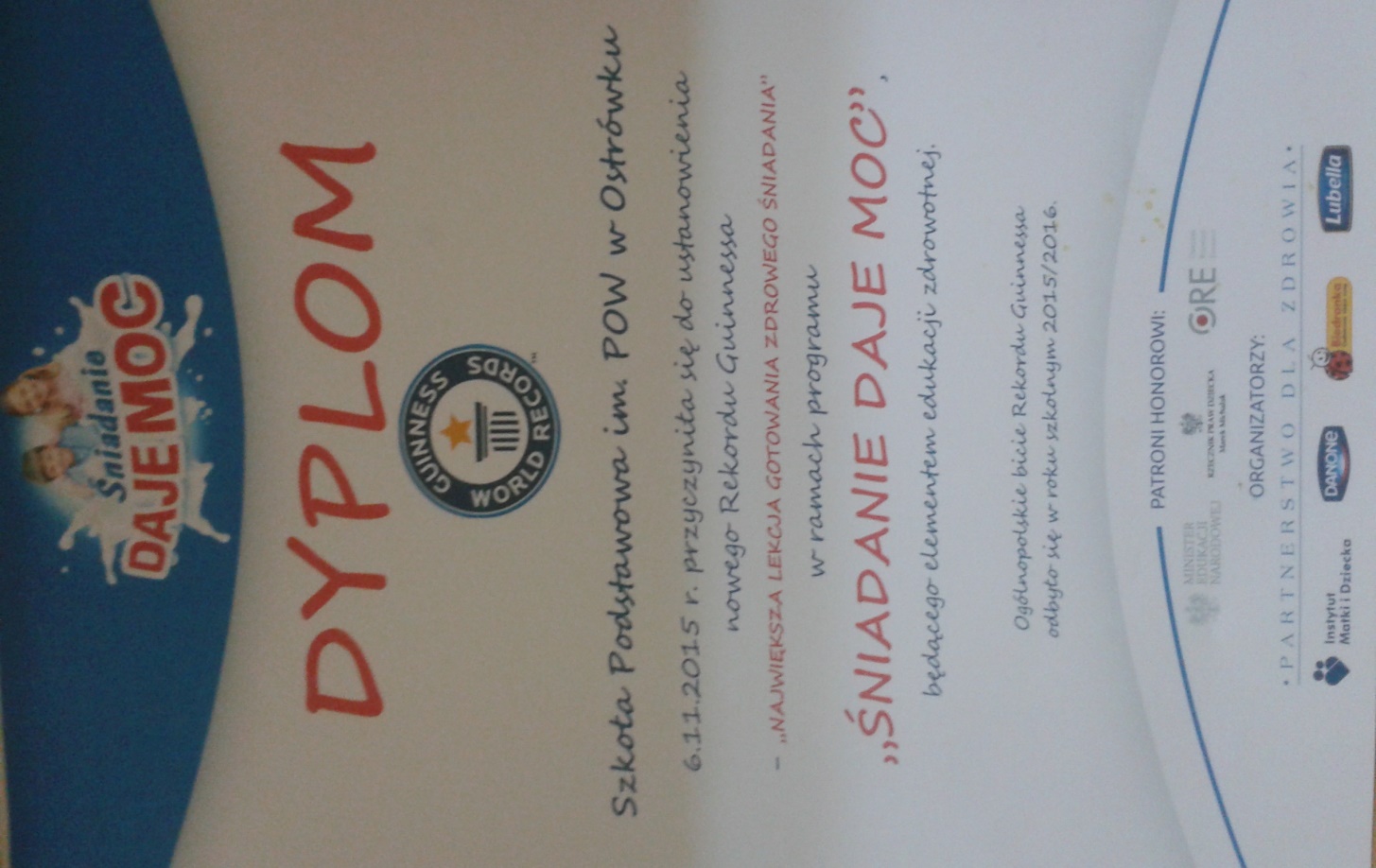 III miejsce w Powiatowej Olimpiadzie Zdrowia w Wołominie
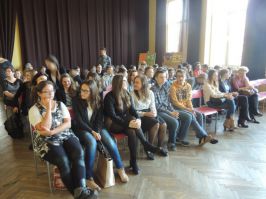 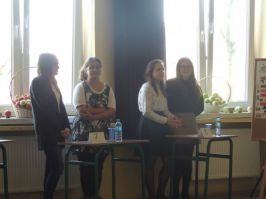 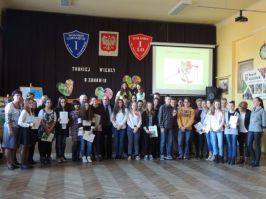 Udział w akcji „Owoce i warzywa w szkole”
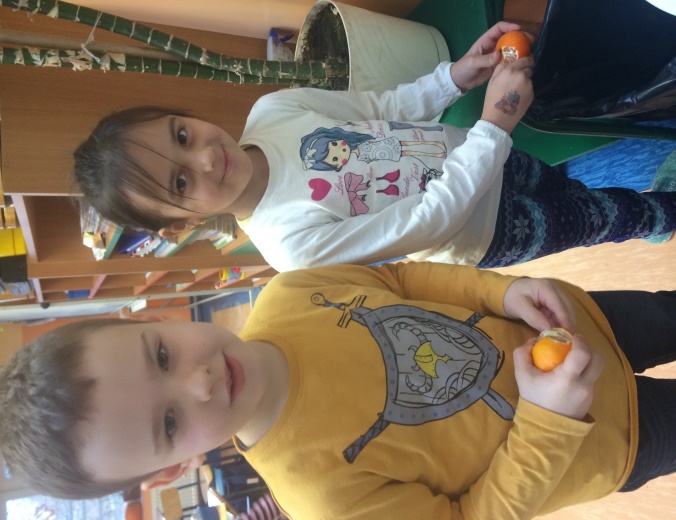 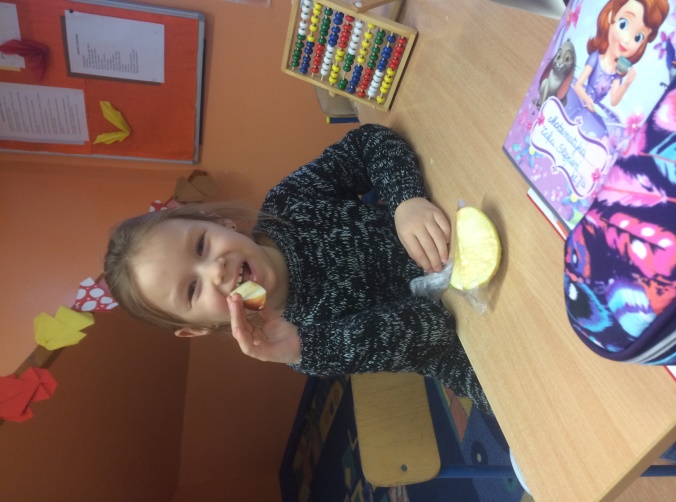 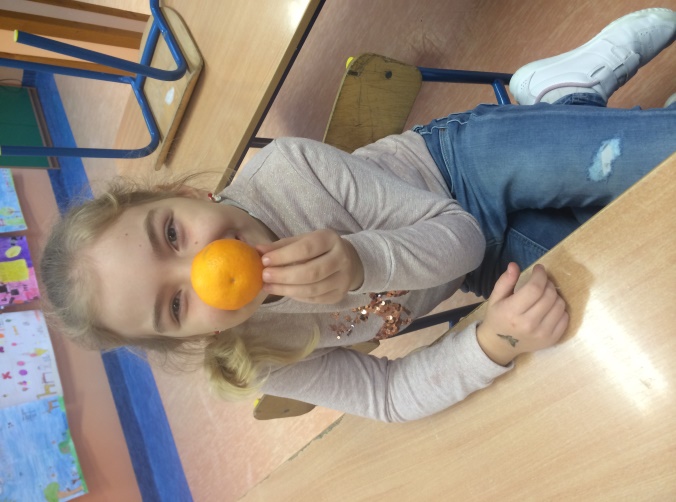 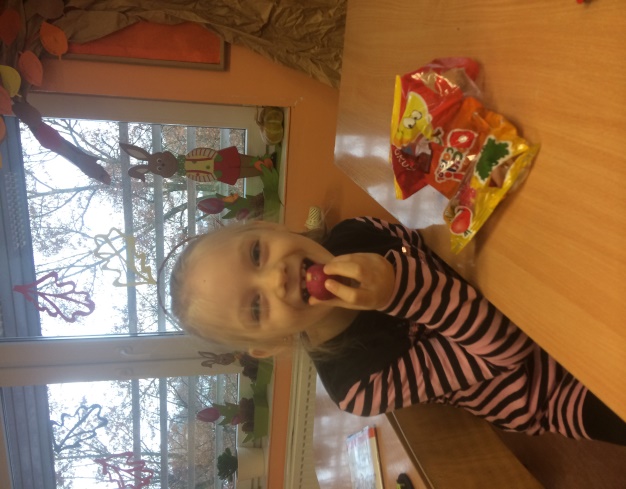 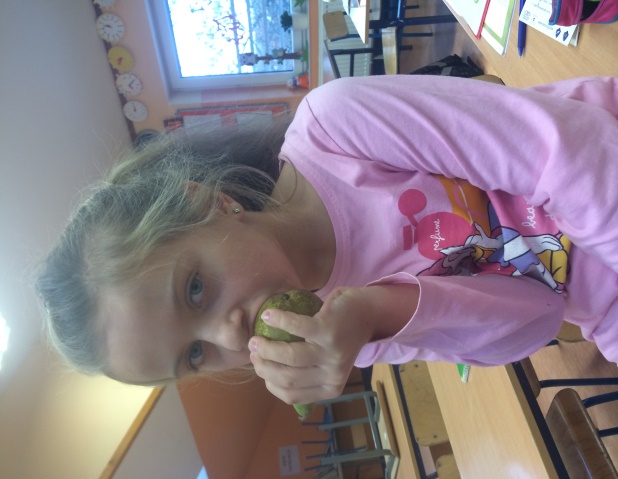 Propagujemy picie mleka i wody
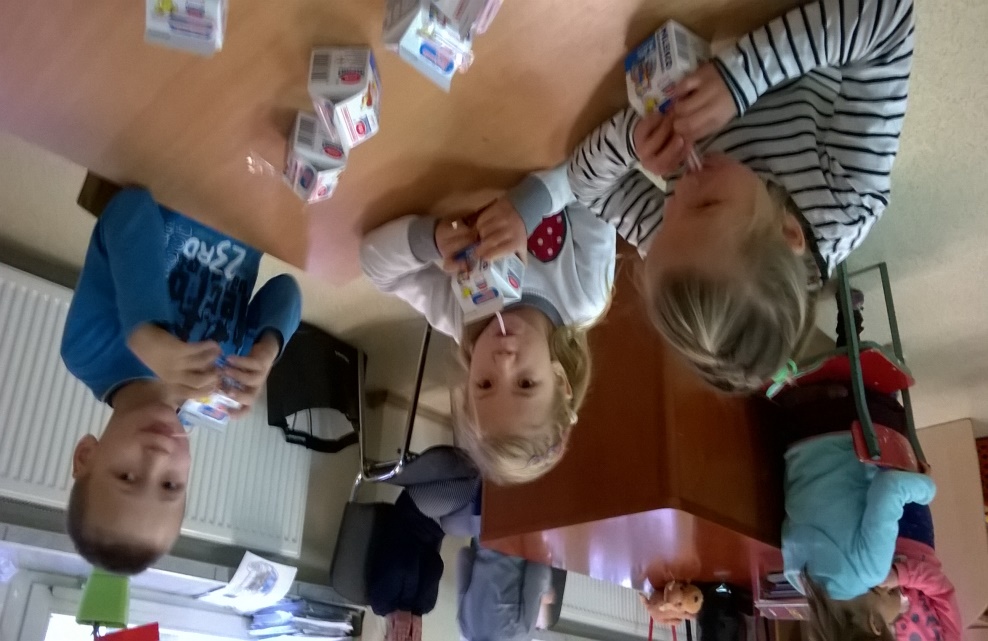 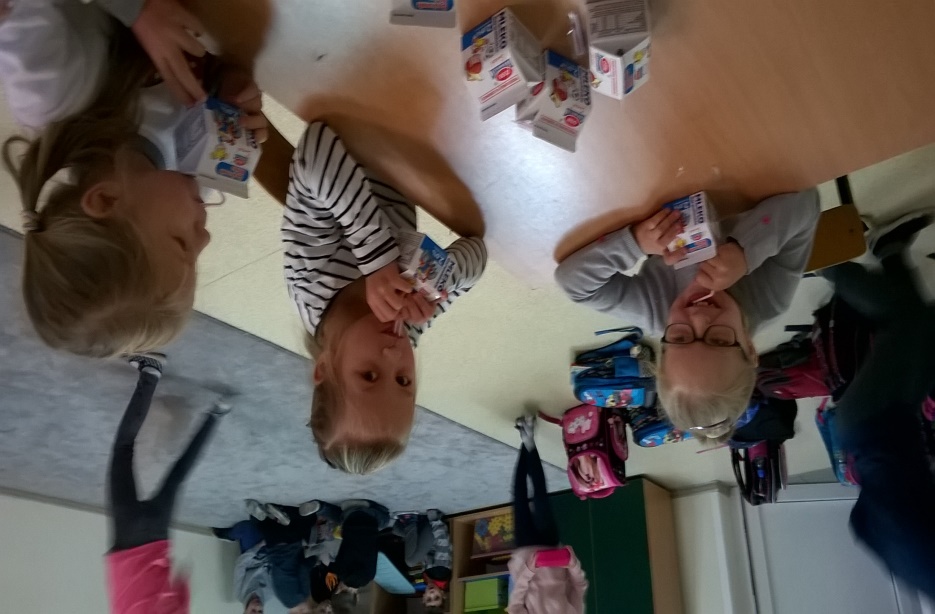 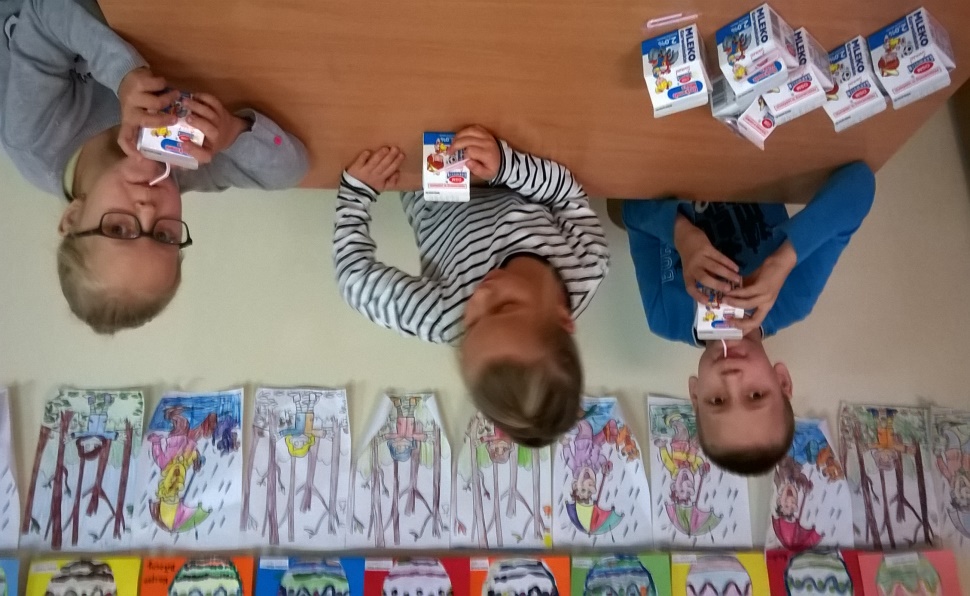 Uczniowie różnych klas bardzo lubią lekcje wspólnego przygotowywania pysznych sałatek i surówek
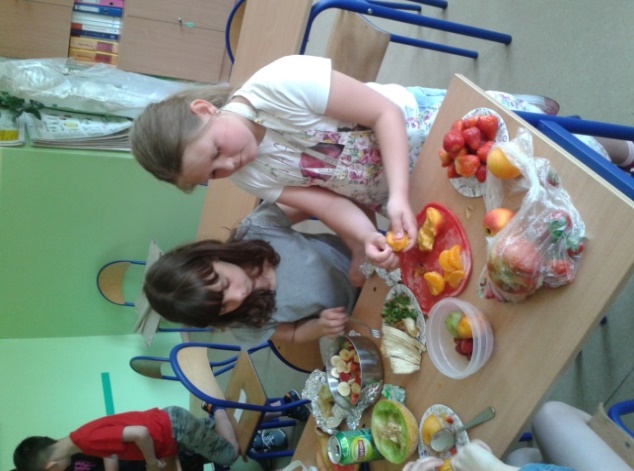 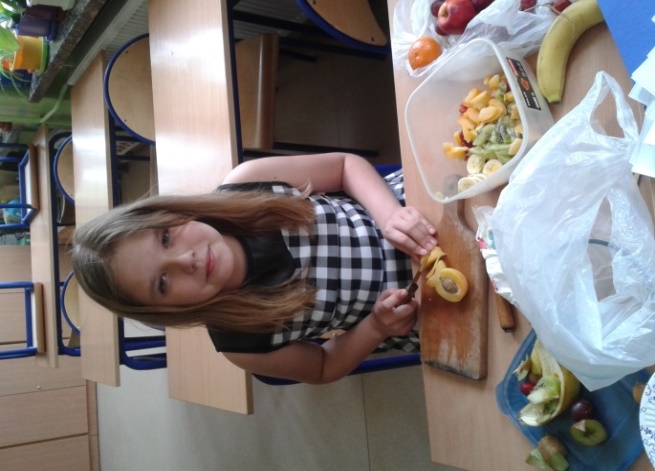 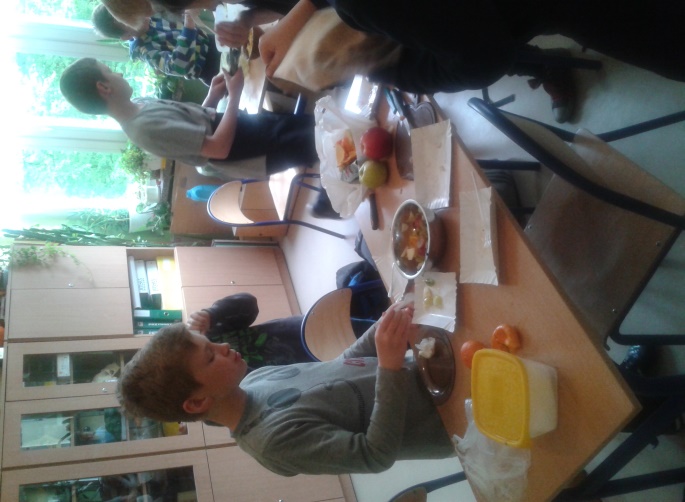 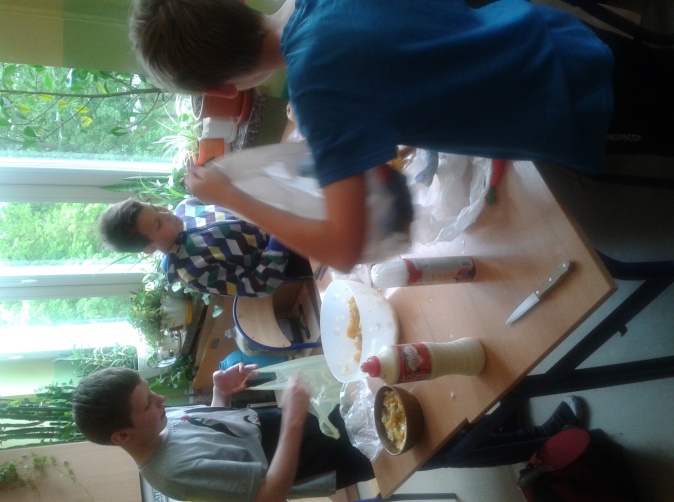 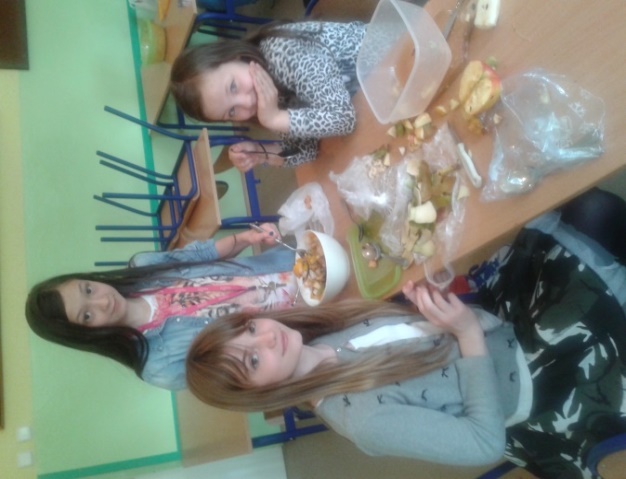 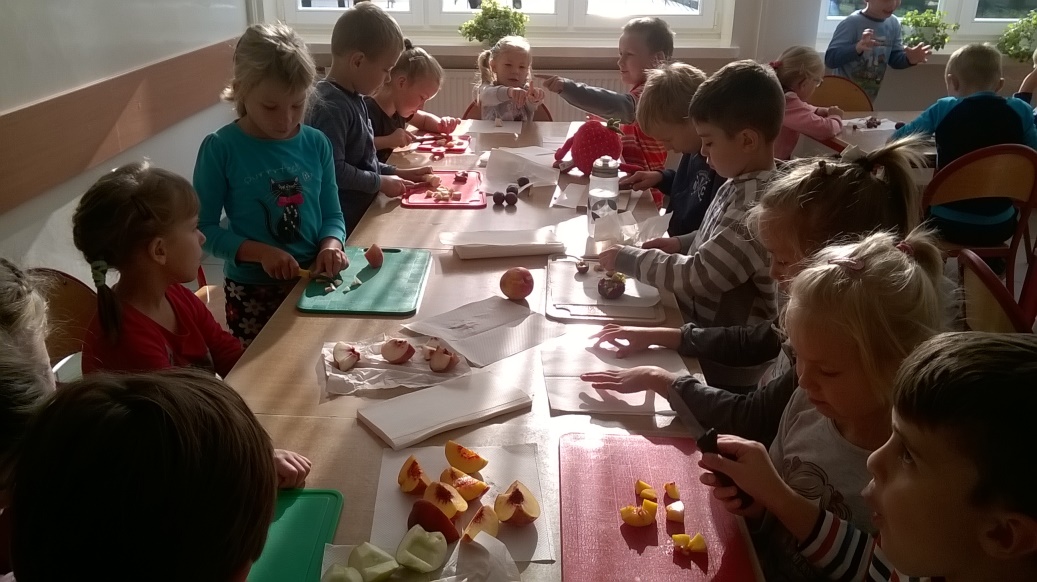 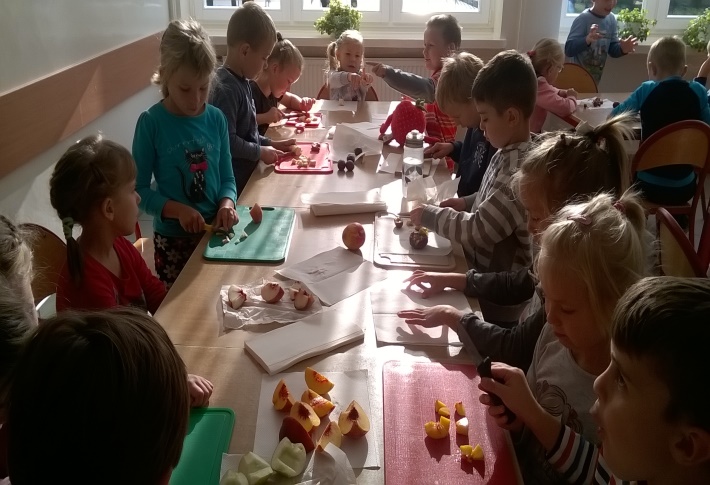 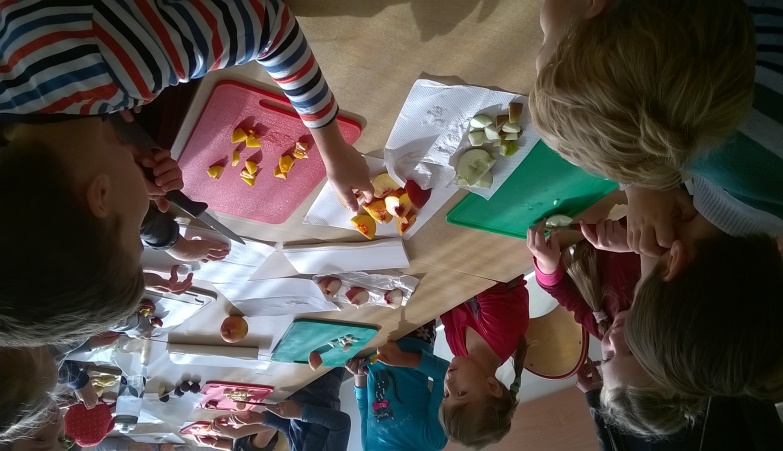 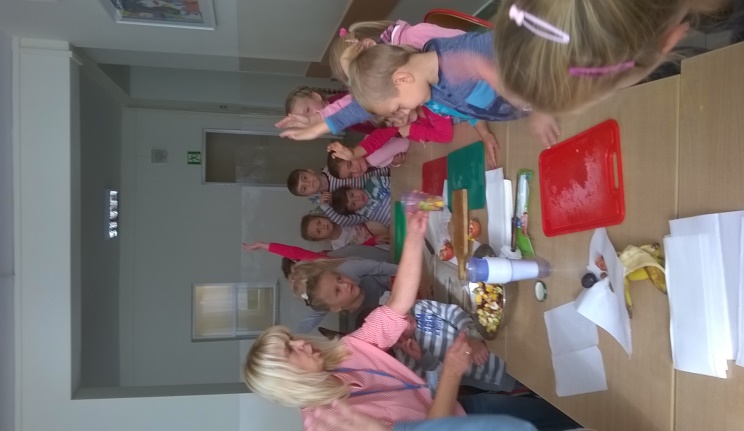 Smakowity i zdrowy Dzień Mamy – przygotowanie zdrowego poczęstunku przez dzieci wspólnie z mamami.
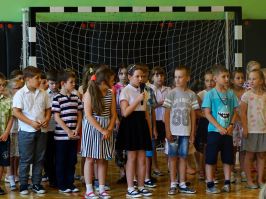 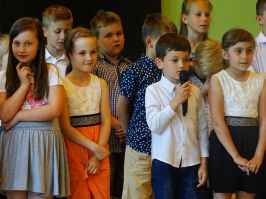 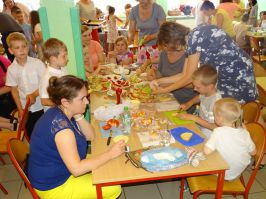 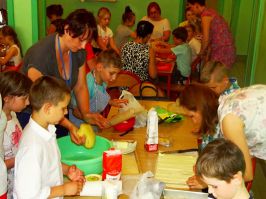 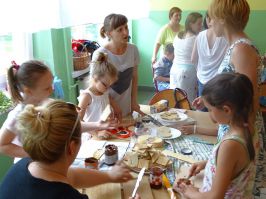 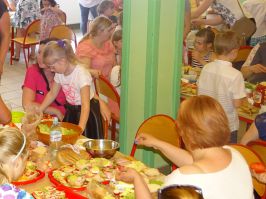 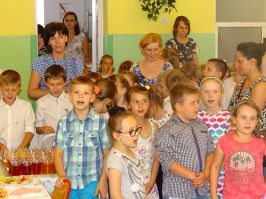 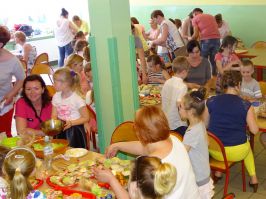 Konkurs plastyczny na folder„Co wiem o witaminach”
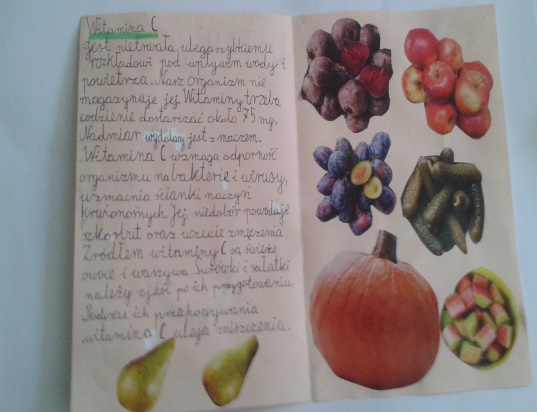 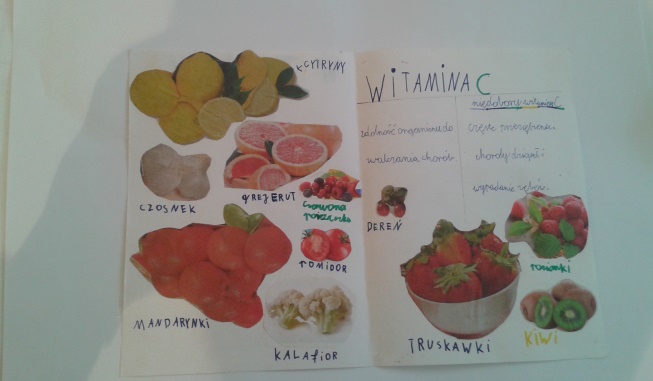 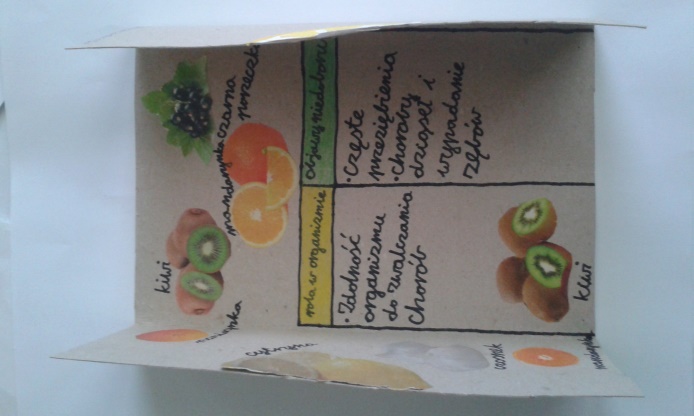 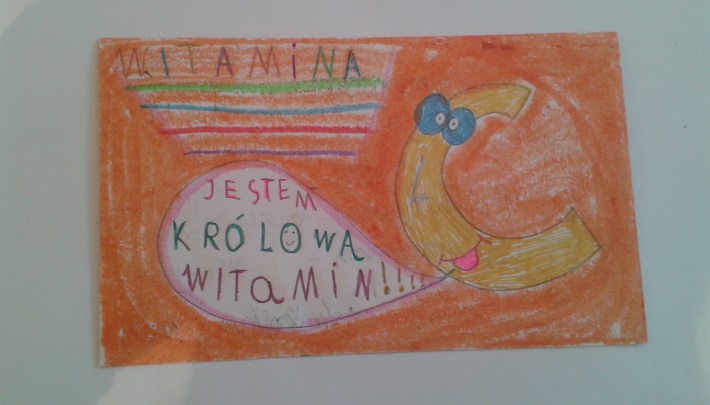 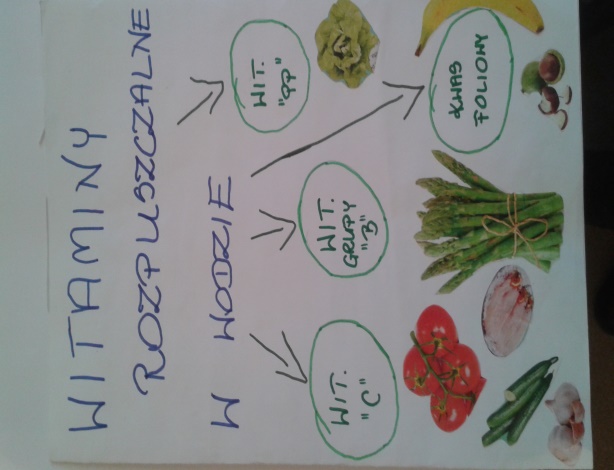 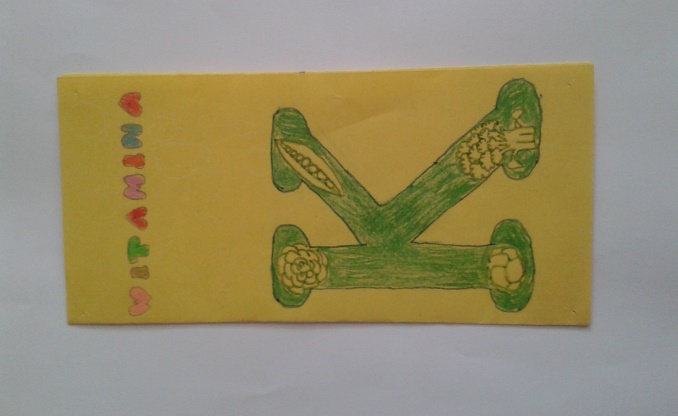 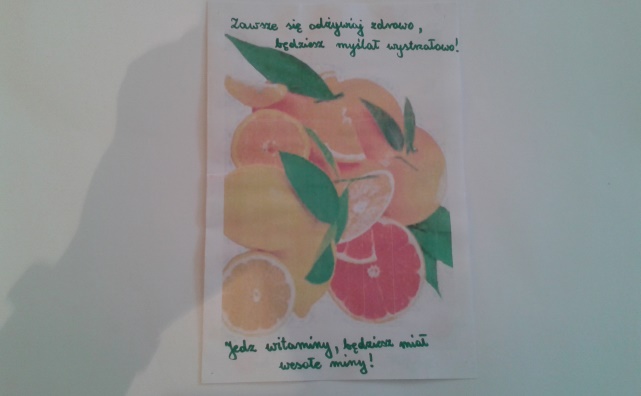 Wykonanie „Piramidy zdrowia”
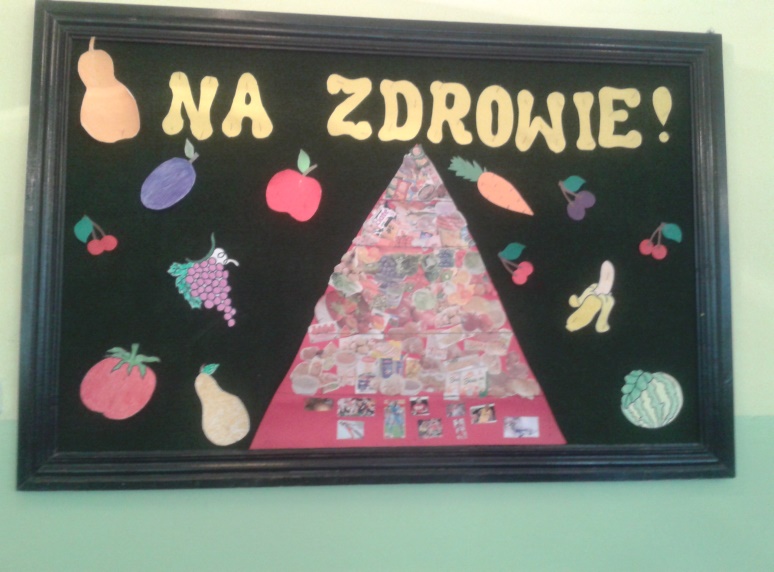 Gazetka programu „Trzymaj formę”
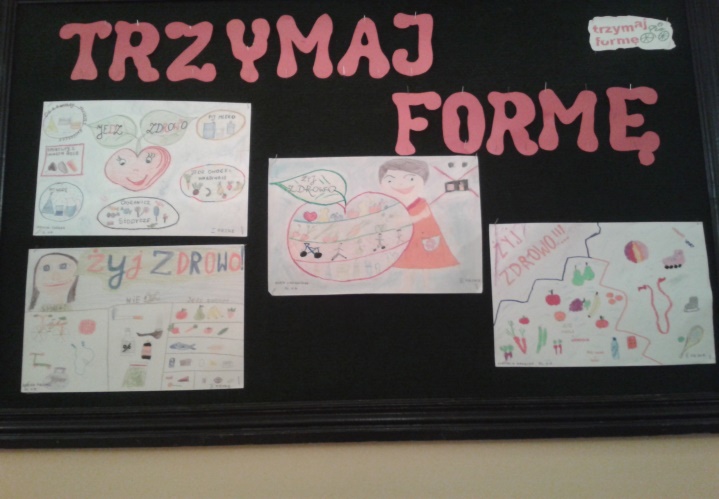 Wspólne śniadanie w szkole
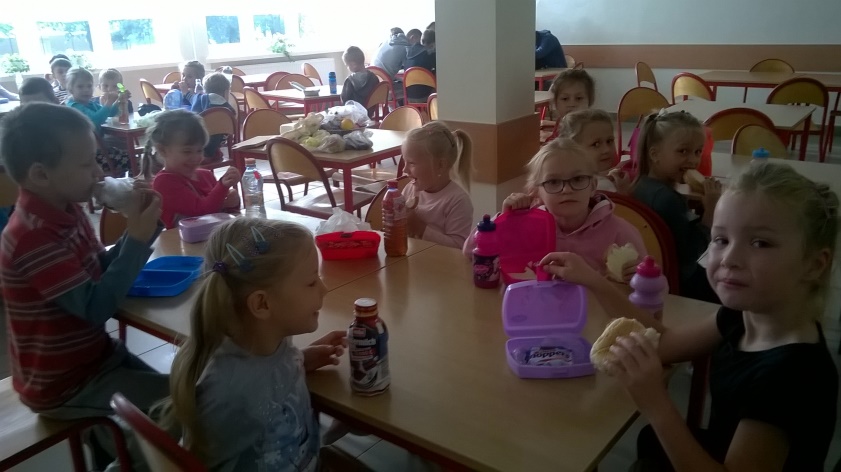 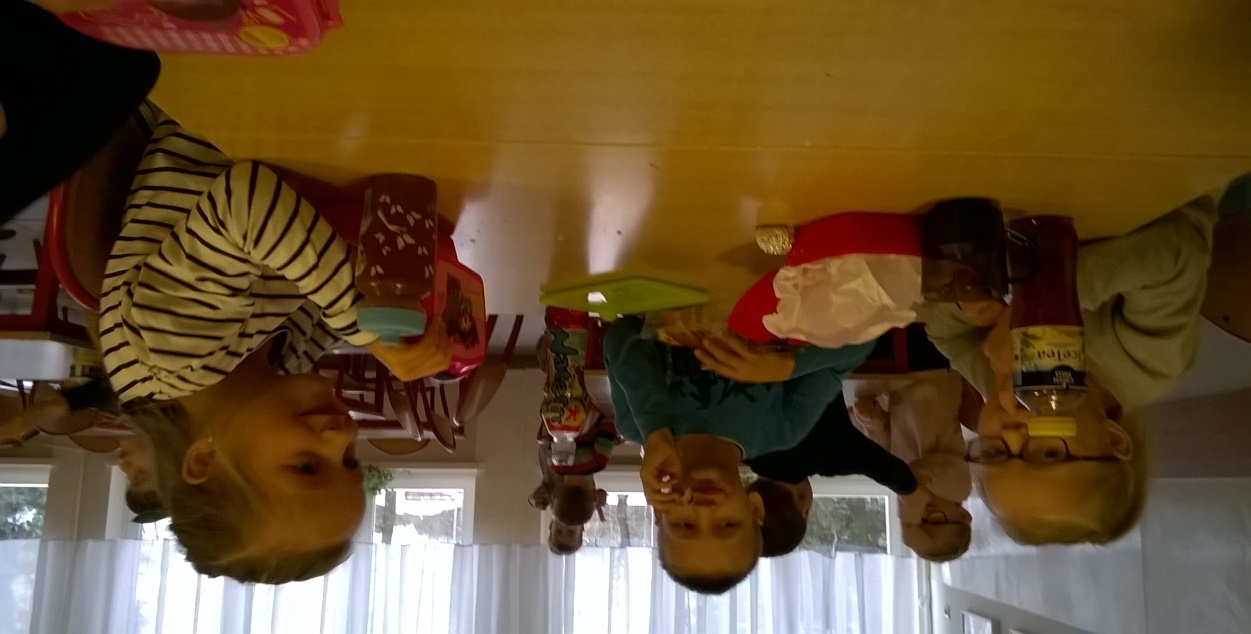 „Chłopcy i dziewczynki , jedzcie witaminki”  zajęcia kulinarne w przedszkolu
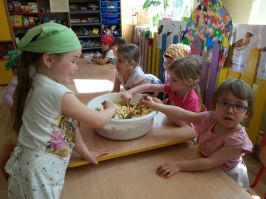 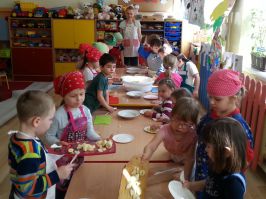 Mali kucharze
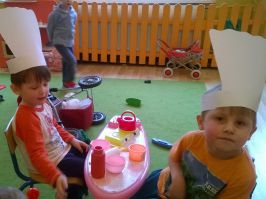 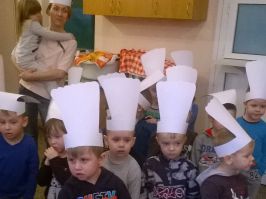 Prelekcje na temat zdrowego odżywiania
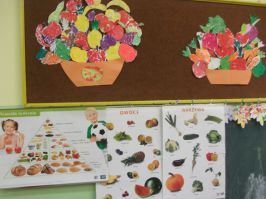 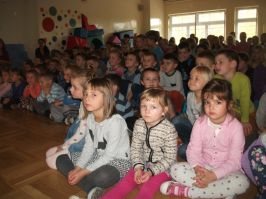 Przedszkolaki z wizytą w piekarni
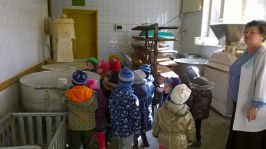 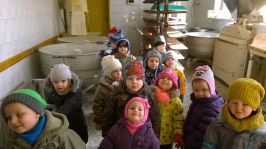 Gazetki o zdrowym odżywianiu
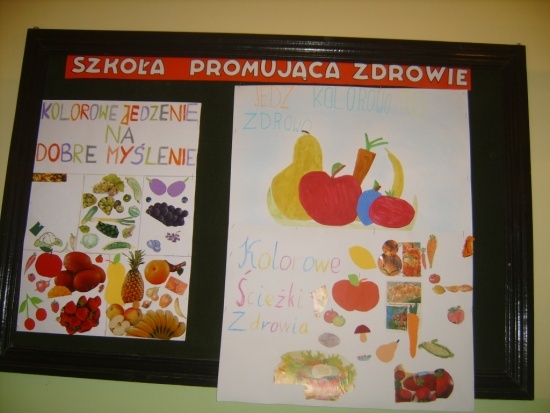 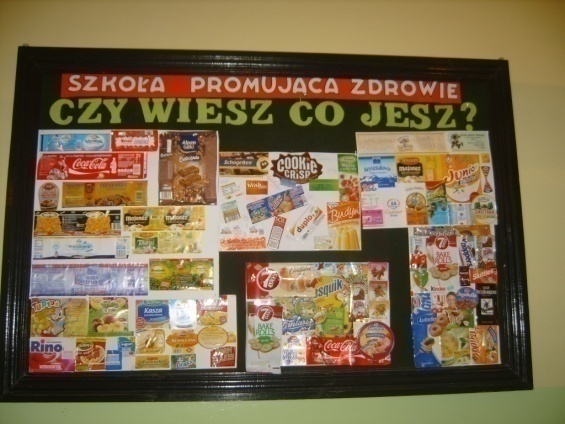 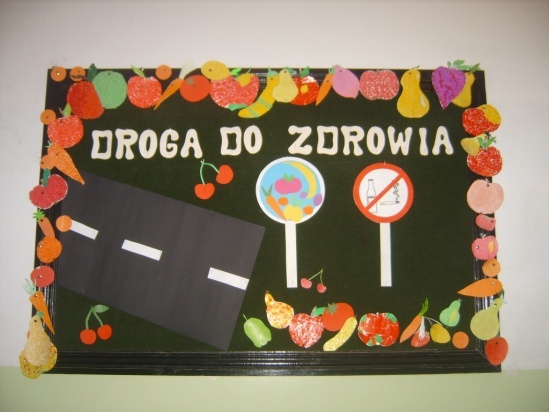 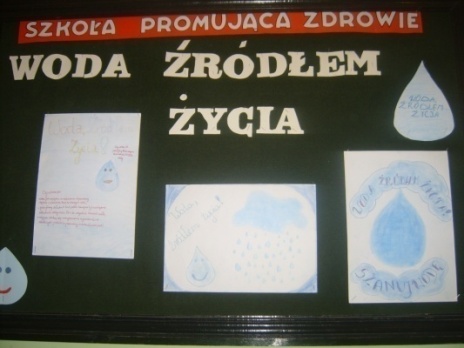 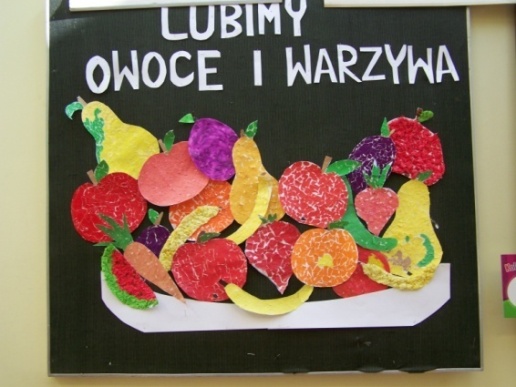 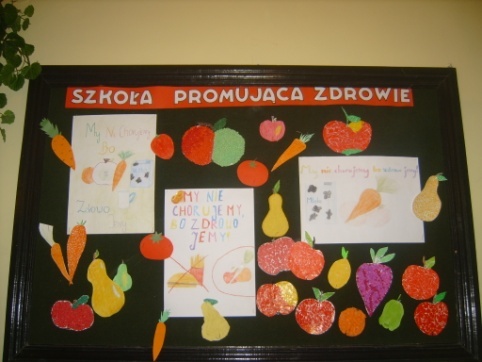 Udział w programie – „Koniecznie – bezpiecznie” – zasady zachowania na jezdni
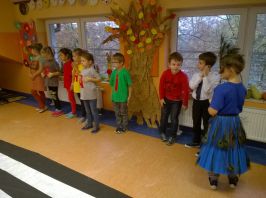 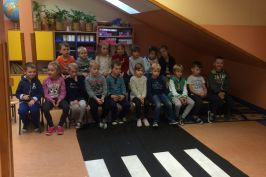 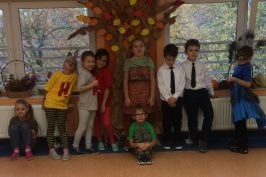 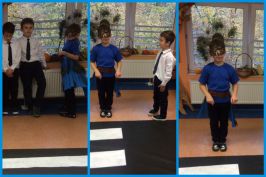 Udział w programach  „Zdrowy uśmiech” i „Dzieciństwo bez próchnicy”
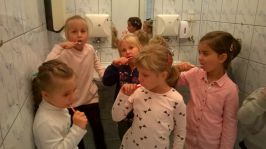 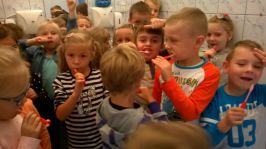 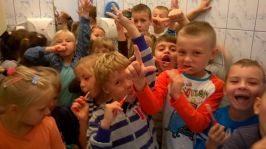 Na godzinach wychowawczych w klasach IV-VI i I-III gimnazjum zrealizowano tematy:
„Jak się odżywiam?”
„Od czego zależą potrzeby pokarmowe człowieka?”
„Czy wiesz, co jesz?”
„Żywność i zdrowie”
„Etykieta źródłem informacji-sprawdź, czy wiesz co kupujesz”
„Obliczanie BMI”
„Piramida żywienia”
Działania profilaktyczneProgram „Zachowaj Trzeźwy Umysł”
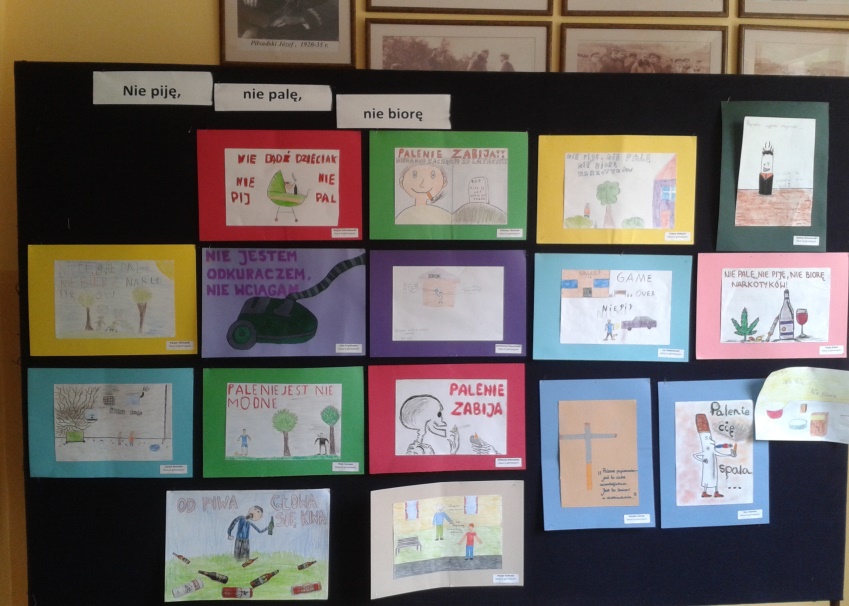 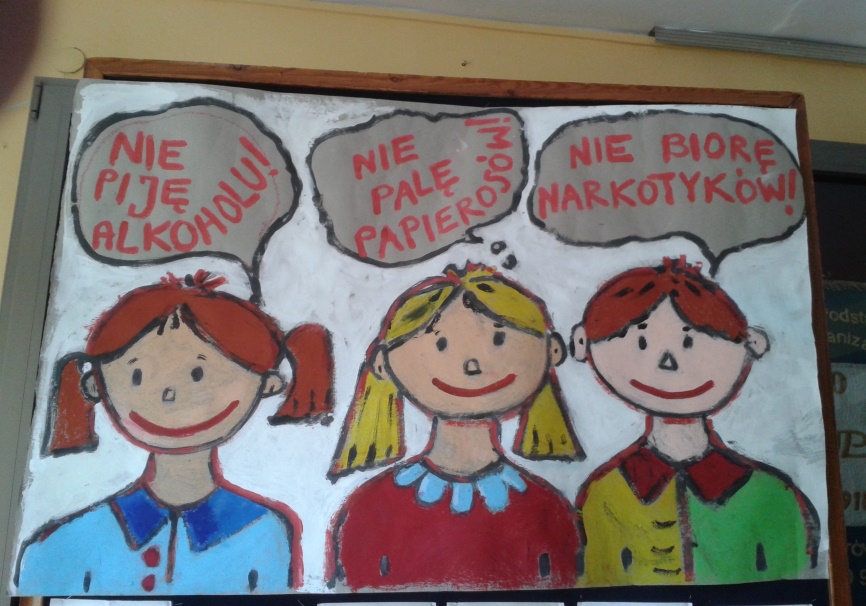 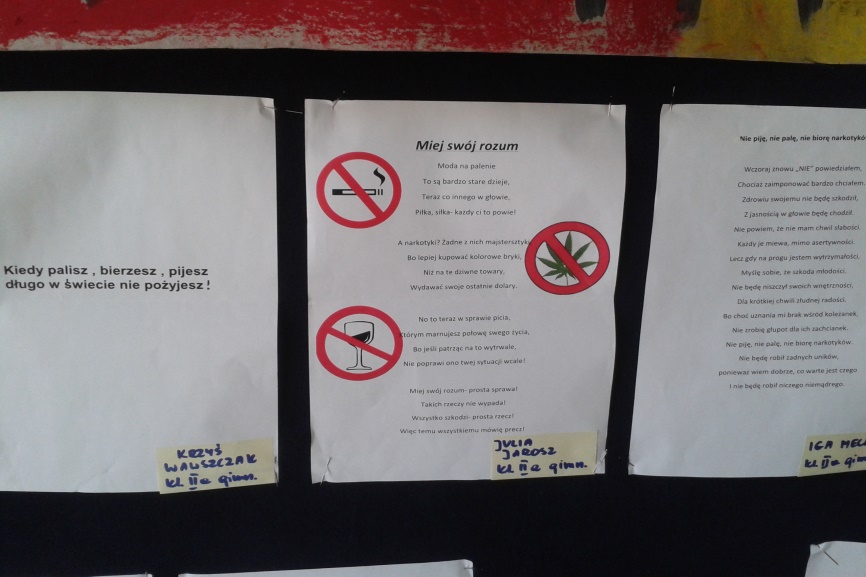 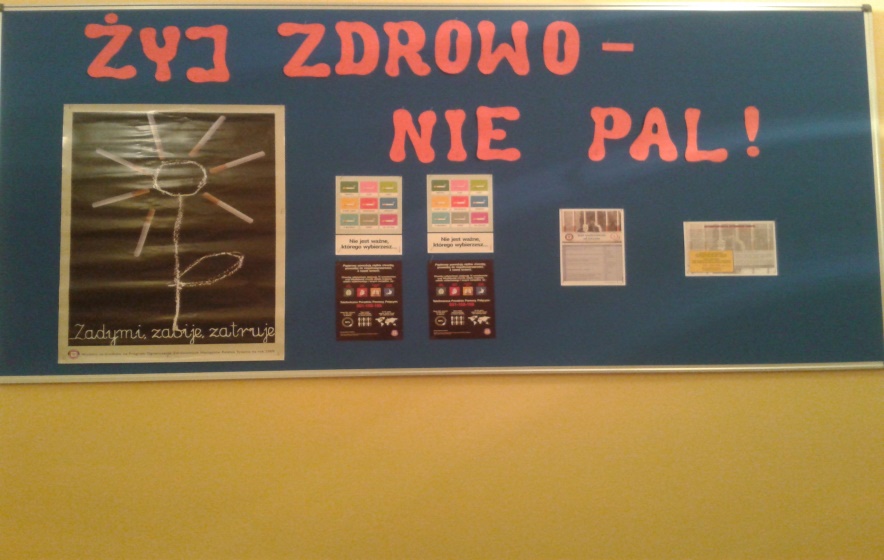 Nauka udzielania pierwszej pomocy
Pogadanki z ratownikiem medycznym
Udzielanie pierwszej pomocy na Pikniku Naukowym
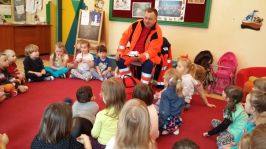 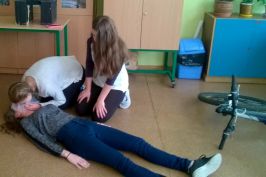 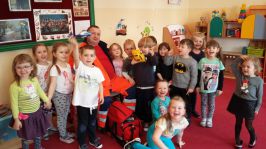 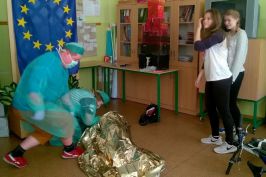 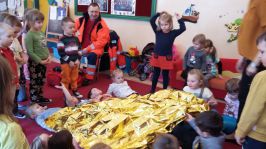 Współpraca z Fundacją „Słyszę, mówię, czuję”
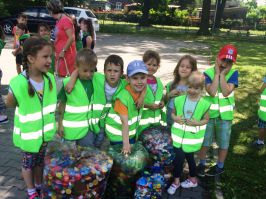 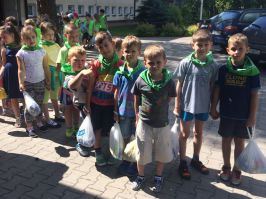 Dzieci z klas pierwszych zbierały zakrętki na wózki inwalidzkie dla chorych dzieci.
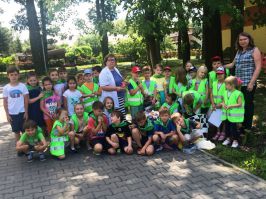 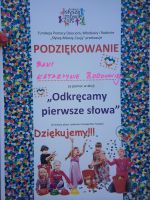 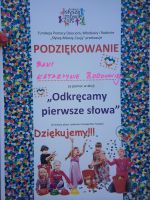 Edukacja antynikotynowa
Przeprowadzenie na godzinach wychowawczych  w klasach IV–VI i I-III gimnazjum cyklu zajęć:
„Zagrożenie dla zdrowia wynikające z palenia   papierosów”
„Palić, czy nie – zdecyduj sam”
Dziękuję nie palę – wybrałem inny styl życia”
„Żyj zdrowo – nie pal”
Aktywność fizyczna
Aktywność fizyczna jest niezbędnym czynnikiem warunkującym zdrowie i prawidłowe funkcjonowanie organizmu człowieka. Dzięki bogatej bazie sportowej – sala gimnastyczna, siłownia, zespół boisk „Orlik” -  nasi uczniowie osiągają coraz lepsze wyniki sportowe.
Do kalendarza imprez sportowych organizowanych przez naszą placówkę wpisały się:
Powiatowy Turniej Piłki Koszykowej o Puchar Starosty  Wołomińskiego;
Gminny Turniej Halowej Piłki Nożnej o Puchar Wójta GminyKlembów;
Gminny Turniej Tenisa Stołowego;
Zawody sportowe różnego szczebla na Orliku
Nasi uczniowie co roku uczestniczą w:
 gimnazjalnych  biegach ulicznych ;
 rejsach  po Jeziorach Mazurskich;
 nauce pływania;
 wyjazdach na zielone szkoły, gdzie aktywnie spędzają czas;
 wycieczkach i rajdach rowerowych;
 licznych zawodach sportowych.
programach i projektach związanych z aktywnością fizyczną.
Powiatowy Turniej Piłki Koszykowej o Puchar  Starosty Wołomińskiego
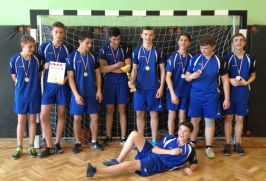 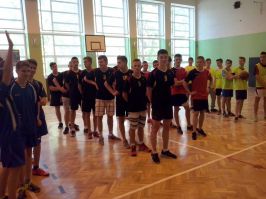 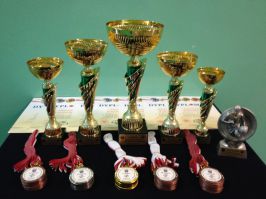 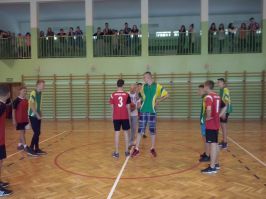 Gminny Turniej Halowej Piłki Nożnej o Puchar Wójta Gminy Klembów
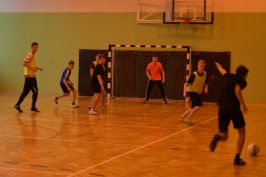 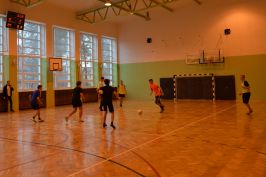 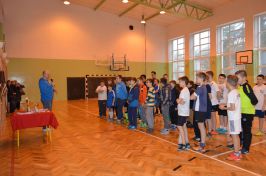 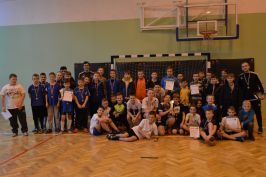 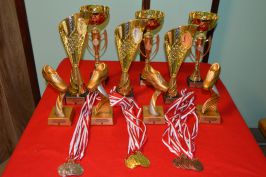 Gminny Turniej Tenisa Stołowego
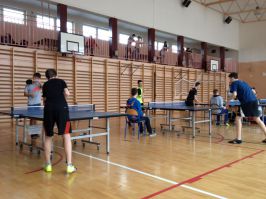 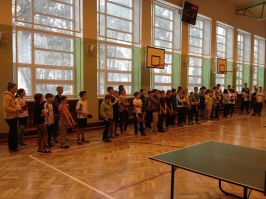 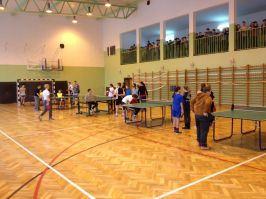 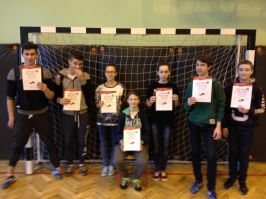 Zawody sportowe różnego szczebla na „Orliku”
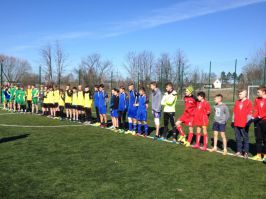 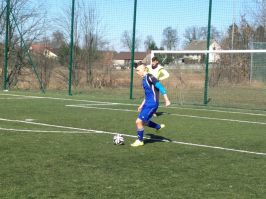 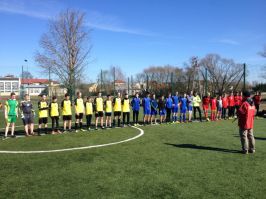 Udział gimnazjalistów w biegu ulicznym Ostrówek - Klembów
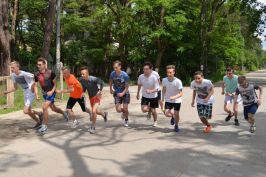 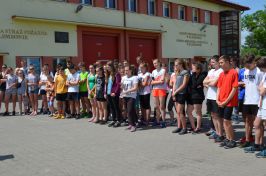 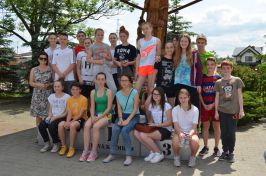 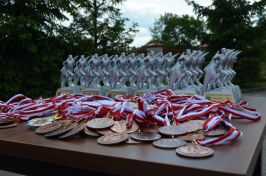 Nasze rejsy po Jeziorach Mazurskich;
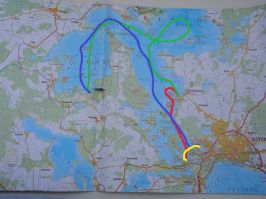 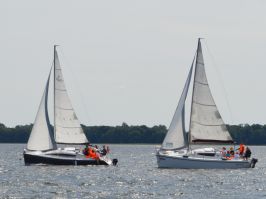 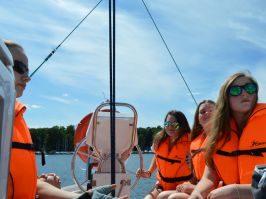 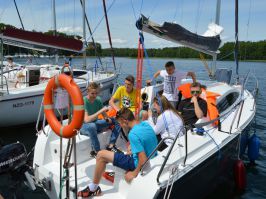 Wyjazdy na zimowy Stadion Narodowy
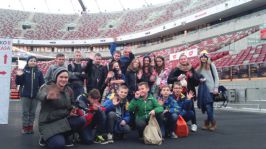 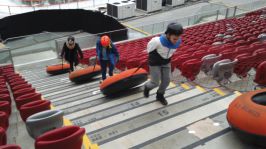 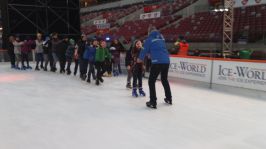 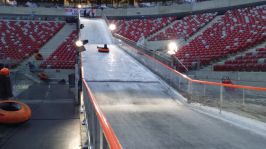 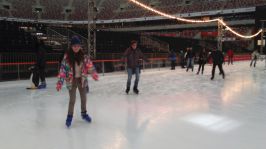 Udział w nauce pływania i systematyczne wyjazdy na basen do Jachranki
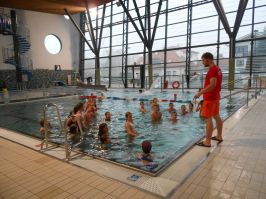 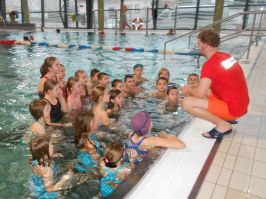 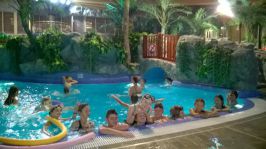 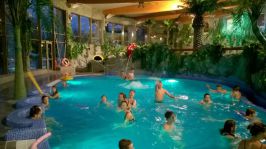 Wyjazdy na zielone szkoły, gdzie uczniowie aktywnie spędzają czas
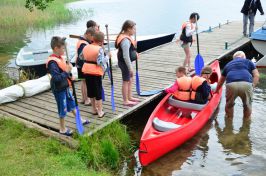 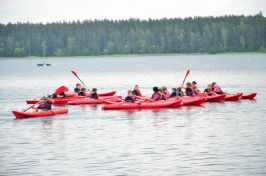 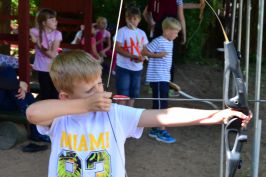 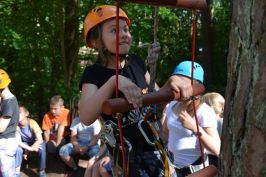 Wycieczki szkolne na sportowo
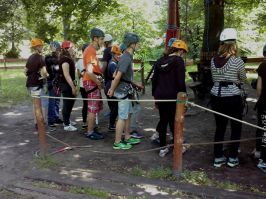 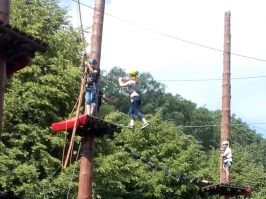 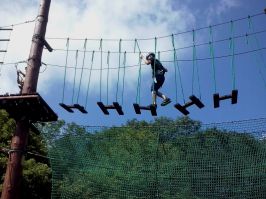 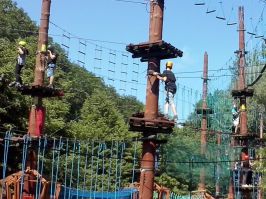 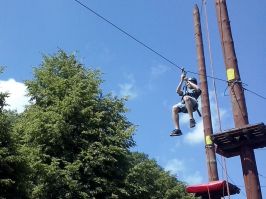 Udział w Finale Wojewódzkim  Turnieju o Puchar Premiera RP w Radomiu
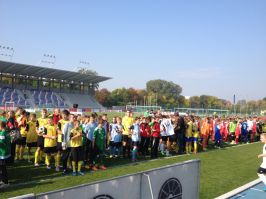 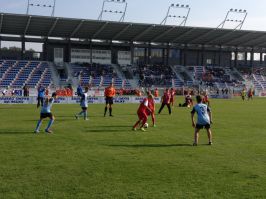 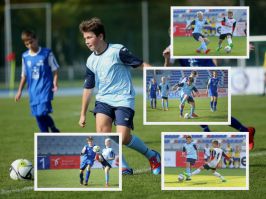 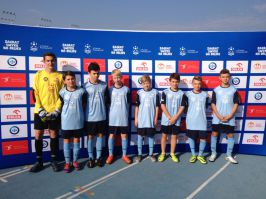 Systematyczne zabawy na świeżym powietrzu
Sekcja karate – Mikołajkowy Turniej Karate o Puchar Wójta Gminy Dąbrówka
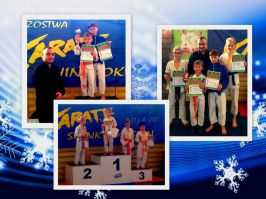 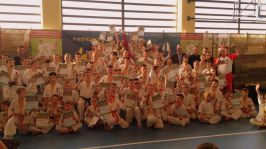 Działalność sportowa, organizacja i udział w zawodach sportowych, organizacja sportowych imprez masowych przyczyniły się do uzyskania Certyfikatu „Szkoła w Ruchu”
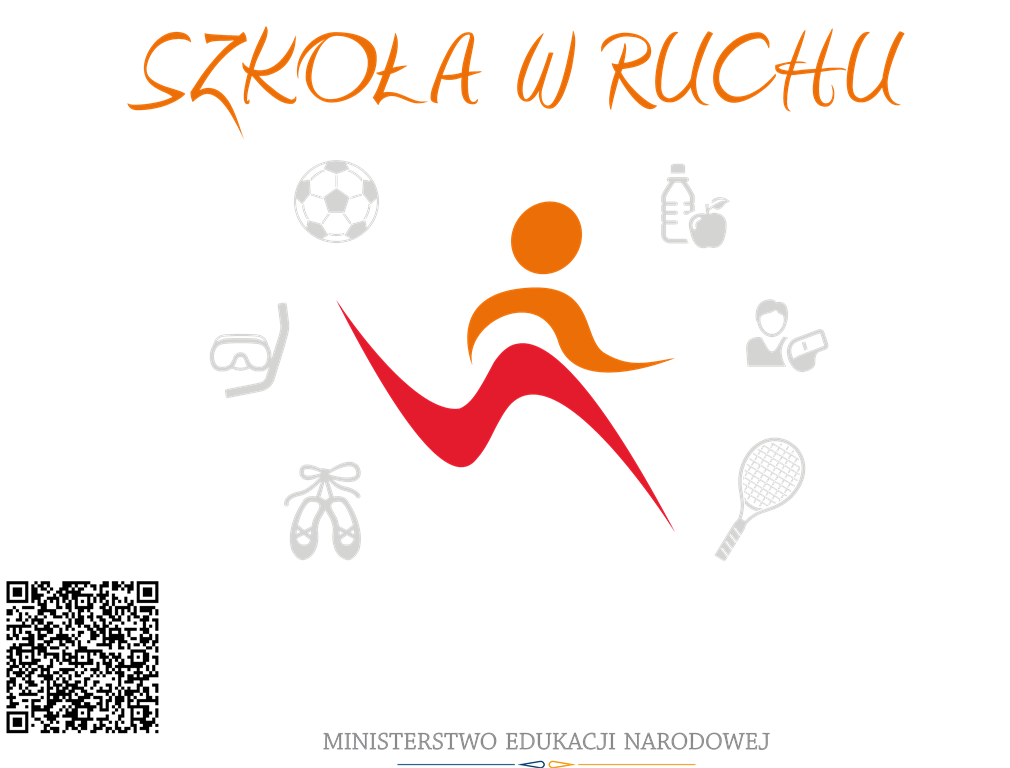 oraz Certyfikatu „Szkoła Aktywna Ruchowo”
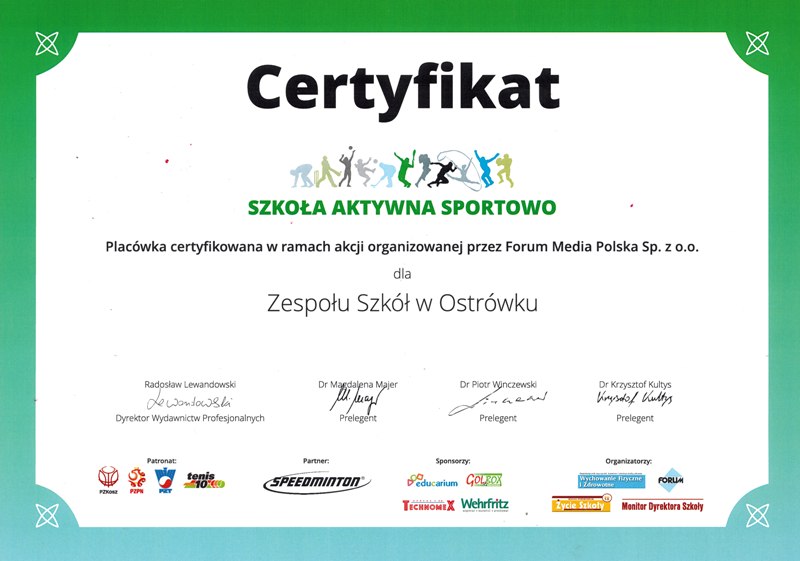 Podsumowanie
Wszystkie przedsięwzięcia organizowane w ramach programu Szkoła Promująca Zdrowie i projektu ,,Trzymaj Formę” cieszyły się dużym zainteresowaniem uczniów. W zmaganiach konkursowych, wykazali się dużą wiedzą i umiejętnościami w zakresie tematyki prozdrowotnej. To tylko niektóre przykłady działań zdrowotnych w naszej placówce.
 W bieżącym roku szkolnym roku szkolnym kontynuujemy   projekt ,,Trzymaj Formę”, bo przecież ZDROWIE jest ponad wszystko.
Dziękuję za uwagę.Prezentację przygotowała Hanna Stańczyk – szkolny koordynator projektów prozdrowotnych